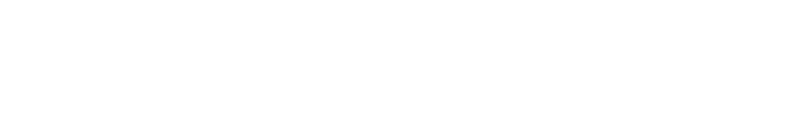 Industrial Advisory Board
November 4, 2011
At Gaylord University Center
LSSU INDUSTRIAL ADVISORY BOARD
Fall 2011 MEETING AGENDA
University Center at Gaylord
Gaylord, Michigan
FRIDAY, November 4, 2011


8:30 – 9:00 am                             Informal Discussion  - All Welcome

9:00 – 9:10 am	                            Meeting Call to Order– Nathan Callaghan
		
9:10 – 9:20 am	                            Action Item Review/Minutes Approval – Steven Kars		
                                                       Review Action Item/Approve minutes from May Meeting

9:20 – 9:45 am	                            Chair’s Report – Nathan Callaghan
                                                       Secretary  Responsibilities/ Spring nomination
                                                       New Candidate Review (2) 

Committee Reports	

9:45 – 10:30 am                             Recruitment Subcommittee Report  - Chris Conklin		
                                                       Update on  Fall IAB Participation, Curriculum Night
                                                       Recruitment Growth Strategy ( The Card)

10:30 – 10:45 am                            Break
Lake Superior State University Updates

10:45- 11:30	                               School Updates – Dr. David Baumann
	
11:30 – 12:00	                               PDC Update – Eric Becks	

12:00 – 1:00 pm                                Lunch 


1:00pm – 1:30pm                             Program Updates
                                                         Electrical & Computer Engineering – Dr. David Baumann
                                                         Mechanical Engineering – Dr. Robert Hildebrand
                                                         Engineering Technology – Jim Devaprasad

	
1:30pm – 2:00 pm                           Senior Projects – Jim Devaprasad
                                                        2010-2011 Project Results 
                                                        2011-2012 Projects 
                                                        IAB projects 


2:00 pm 	                             Closing Remarks/ Next Meeting LSSU Campus, April 27, 2012
Secretary’s Report
Review of November 2010 Action Items:

1.    Please Consider and Submit Projects for 2010-11.
      Status:  Ongoing reminder
      Responsible:  All						

2.   Call to the membership for new IAB members
      Need to add to the membership
      Asking all IAB members to solicit new candidates
      Status:  Ongoing reminder
      Responsible:  All

3.   Input for IAB role statement – please provide to Fred or Nathan.
      Status:  Ongoing
      Responsible:  All

4.   Keep a list of unemployed IAB members and forward the info to all members for potential opportunities.
      Status:  Please forward to IAB secretary to update list.
      Responsible:  Nathan

5.  GD&T feedback from IAB.  Need to follow-up with Paul on status.       Robert was requesting it because of the lack of teaching materials and wanted to improve capability.      Cost to purchase GD&T material – $$$ new, but LSSU could find material at auction for approximately $5k that could be    updated to be useful.
    Status:  IAB will continue to work on feedback.  If anyone else has input, please provide.
    Responsible:  Fred & John
Chair’s Report Fall 2011
Background
Infotainment???
Automotive Industry Trends
Door is starting to close…
Best opportunities left with suppliers
Chair’s Report Fall 2011 (cont.)
General Infotainment Trends
CE Integration Continues
Connectivity
Apps
Bluetooth
Voice Rec
Shorter Design Cycles
IAB ROLE STATEMENT
The Industrial Advisory Board (IAB) is comprised of professional men and women in engineering positions who actively participate in the development of and the promotion of Lake Superior State University engineering and engineer technology programs, faculty members and students.

IAB members guide, nurture and assure that the School of Engineering and Technology produces engineers with skills that will not only fulfill today’s industrial needs, but will foresee the requirements of tomorrow in a global economy.  IAB members provide “real time” interface with both faculty members and students bringing today’s industrial technology to LSSU “today”.
IAB members are expected to:

Evaluate and critique engineering programs by providing
 professional experience and direction.

Be able to provide technical support such as, teaching materials,
 information on equipment, donate equipment, funding.

Promote LSSU engineering curriculum to young people by participating
 in regional recruitment seminars and invite students for industrial tours.

Attend IAB meeting.

Support the senior project program with ideas or equipment and/or materials.

Encourage professional development of the faculty
 by providing summer employment and sponsoring sabbaticals.

Provide assistance with job placement for students both full-time and summer internships.

Participate on subcommittees.

Vote during IAB meetings on issues relative to the Role Statement.
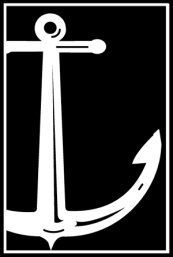 NEW CANDIDATE  NOMINATION TO THE IAB
Name		Tim Bennett
Company		Nexteer Automotive
Address		3900  Holland Road, Saginaw Michigan 48601 Mail stop 99
Email : Website	timothy.bennett@nexteer.com
Phone 		Work (989) 757 – 4708
                                                     Home (989) 662- 7995
Title		Senior Process Engineer
Work Experience	1985 Graduate of LSSU in Electrical
                                                     26+ Years in Automotive Related Engineering,
List some professional volunteer activities or affiliations
1. Tim has been involved in several LSSU Senior projects. Optimal Signal Router ( OSR) and Universal Signal Router (USR), high and Low Current new technology . Most recently, Tim was instrumental in the Steering Innovations Senior Project.
2. Tim has over ten Patents and Defensive Publications
3. Tim has been published in National Instrument Technical Magazine, Subject: Continuous Monitoring in excess of a kilo Hertz.
4. Tim has been instrumental in redesigning  Nexteer Column Lab. He has computerize most of the test equipment and has incorporated a wireless system to monitor the testing of most activities in our Lab
5. Tim was born in St. Ignace, his folks still live in the area and enjoys hunting and fishing
NEW CANDIDATE NOMINATION TO THE IAB
Name:
Trevor Swenson
Company: Research In Motion
Address: 160 Wilding Ave., Sault Ste. Marie, Ontario (Home office)
e
-
Mail:   tswenson@rim.com
Phone
(Home)
705-253-6560
(Work)
519-597-8244
TITLE: Sr. Infrastructure Engineer (Email Platform)
Professional Memberships:
Work Experience: 9 years experience at RIM post LSSU graduation (CompEng) 

4 years Operations  Engineer @ RIM
5 years Infrastructure Engineer @ RIM
List some professional volunteer activities or affiliations:
(ex. SAE, ASME, IEEE)
1) Hopefully  LSSU  IAB 
2)
3)
4)
List some non work related/community volunteer activities or affiliations:
1) Sault Ignite 4 and 5 organizer (2010/11) – www.ignitesault.ca
2)
3)
4)
5)
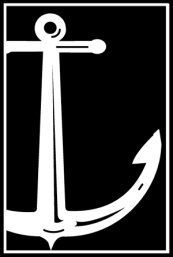 NEW CANDIDATE NOMINATION TO THE IAB
Name:
John Tillotson
Company:  Honeywell International
Address:     Work - 375 N.  Lake Street, Boyne City MI 49712
                     Home - 4640 Greenwood Road, Petoskey, MI 49770
E-mail: john.k.tillotson@honeywell.com  or  tillotson8@gmail.com
Phone
Home: 231 347 1584
Work: 231 582 3880
TITLE:  Technical Fellow
Professional Memberships:  None
Work Experience: Flight testing, Industrial controls, Robotics, Vibration/climatics testing,  EMI testing,  Analog circuit design, Electromechanical sensor design, Haptic flight controls.   
Four patents awarded, 2 patents pending.
List some professional volunteer activities or affiliations:
(ex. SAE, ASME, IEEE)
1) IEEE – Served as president of Student branch at LSSU
2)
3)
4)
List some non work related/community volunteer activities or affiliations:
1) St Francis Xavier Church, Petoskey, MI – Various ministries
2) Habitat for humanity - Carpenter
3)
4)
5)
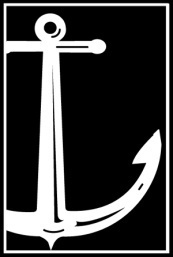 Industrial Advisory Board
Secretary Election Spring 2011
Nomination Process:

 Any existing IAB members are eligible

Self nominations are acceptable

If you are nominating another member please be sure that they are willing to participate

All nominations will be accepted and presented at the spring IAB meeting

Any Questions you can contact the existing IAB offices.
The Nominations Are:
_________________
_________________
_________________
Committee Report
Recruitment Subcommittee
Chris Conklin
Fall 2011 MACRAO Events
November  4, 2011 LSSU IAB Meeting
11/4/2011
LSSU IAB 11-04-2011 Meeting
15
Over the Summer
MACRAO calendar updated.
Recruiting Card created/tested for MACRAO Events (utilizes MS Tags).
Query sent to IAB membership for Fall 2011 MACRAO event volunteers.
Recruiting Card sent to the IAB MACRAO volunteers.
11/4/2011
LSSU IAB 11-04-2011 Meeting
16
“Why Engineering at LSSU?” Card
Recruiting idea comes to fruition over the summer.
Ideas around links to LSSU Engineering YouTube videos and LSSU Website.
Jeanne Shibley creates graphics and MS Tags.
MS Tag testing in late summer and then to print.
Cards sent to Admissions and IAB MACRAO event volunteers.
11/4/2011
LSSU IAB 11-04-2011 Meeting
17
11/4/2011
LSSU IAB 11-04-2011 Meeting
18
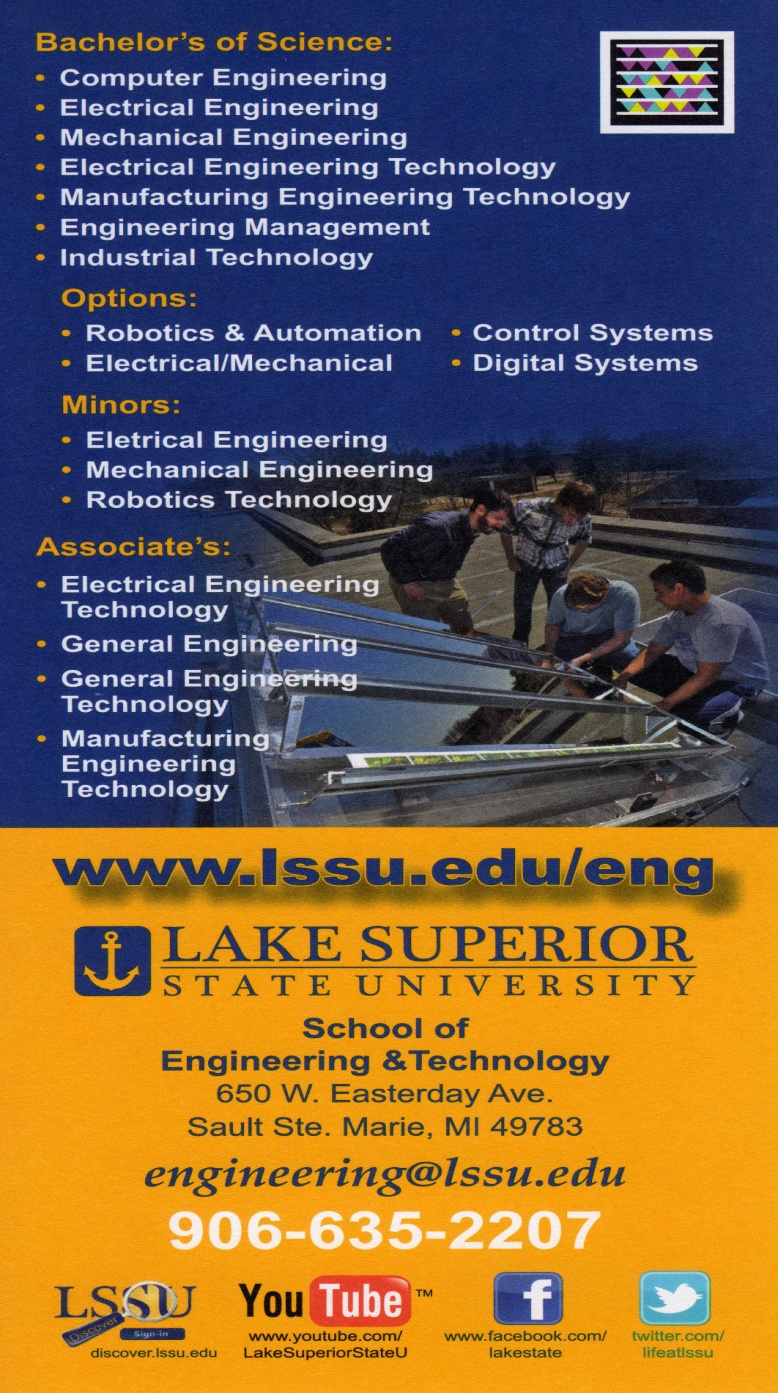 11/4/2011
LSSU IAB 11-04-2011 Meeting
19
IAB MACRAO Participation
LSSU Admissions office and the IAB continue working very well together.
We participated in and supported the 2011 Fall MACRAO events.
Recruiting cards with MS Tags well received.
11/4/2011
LSSU IAB 11-04-2011 Meeting
20
IAB MACRAO ParticipantsFall 2011
Bob Andersen
Fred Berg
Nathan Callaghan
Chris Conklin
Jim Gibbs
Don Stephanic
11/4/2010
LSSU IAB 11-04-2011 Meeting
21
Highlights
MACRAO events continue to be well organized and many students are now being bussed to these events by their schools.
MACRAO events remain regionally focused.
Recruiting cards with MS Tags well accepted.
Summer Camps are a high interest area.
11/4/2011
LSSU IAB 11-04-2011 Meeting
22
Lowlights
MACRAO events not as well attended as in the past.
More students undecided at these events.
Meeting fewer potential Engineering and Technology students at MACRAO events.
LSSU is still a major unknown in the field of engineering and technology.
11/4/2011
LSSU IAB 11-04-2011 Meeting
23
Thoughts/Sharing
Replaced recruiting kit with recruiting card, success?
Are MACRAO events the best use of our time in attracting engineering and technology students to LSSU?
11/4/2011
LSSU IAB 11-04-2011 Meeting
24
…in closing
We all enjoy supporting these events, it is a rewarding experience to be able to provide information that may be used in a student’s decision making process for their educational and career choices.
The Spring 2012 MACRAO events are coming up after the beginning of the new year, I will again post an email soliciting your support.
11/4/2011
LSSU IAB 11-04-2011 Meeting
11
THANK YOU
A Special THANK YOU to Jeanne Shibley for her support in the Recruiting Card effort.
A special THANK YOU to all of the IAB membership that supported the Fall 2011 MACRAO events. Your support is greatly appreciated and I hope that we can continue to support future events.
IAB participation in MACRAO events is a very UNIQUE and POSITIVE INFLUENCE on student choice.
11/4/2011
LSSU IAB 11-04-2011 Meeting
26
Break
Back in 15 minutes
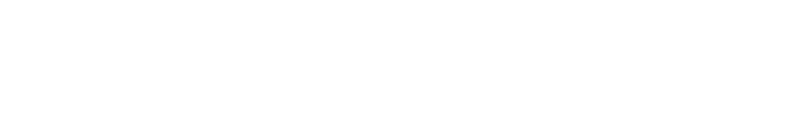 Updates
School of Engineering & Technology
Dr. David Baumann, Chair
Forecast
Personnel Changes
New Organizational Structure
ABET Updates
Enrollment Trends
Funding Trends
Tidbits
Personnel Changes
Departures
Ron DeLap (dean)
Sai Nudurapati (professor)
Cheri Skinner (secretary)
Arrivals
Laura Bofinger (secretary)
Personnel Changes
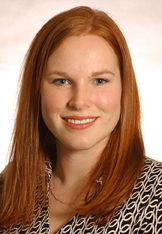 Laura Bofinger
BS 2006 LSSU
Was Nursing Secretary
From Iron Mountain, MI
New Organization
ABET Updates
Fall 2010 Visit
MfgET program fully accredited!
Weakness regarding assessment process dropped
Fall 2012 Visit
Will evaluate CE, EE, ME programs
Course data now being collected
Course assessments are up-to-date
Program assessments are nearly up-to-date
Self-study reports to be written in May
Enrollment Trends
Enrollment Trends
Current Enrollment (178)
CE ……... 18
EE ……… 36
ME ……... 86
GE ……... 15
EET …….   7
MfgET …. 12
EMgmt ….  4
IT ………..  0
Funding Trends
State Support of LSSU
2000 state paid 78% of total cost
2011 state pays 21% of total cost
Michigan in bottom five in funding/student
LSSU Budget
1991 level was $12.8M ($20.4M in 2010 dollars)
2010 level was $12.4M
Of 39 colleges in Michigan
LSSU students are 2nd in need
LSSU students are 36th in debt
Tidbits
10 out of 11 passed FE exam.
25 grads had 70 job offers.
Number of transfer students is up.
6 from ACC
2 from SC4
J.C. Huizenga received LSSU “Distiguished Citizen” Award.
Engineering House
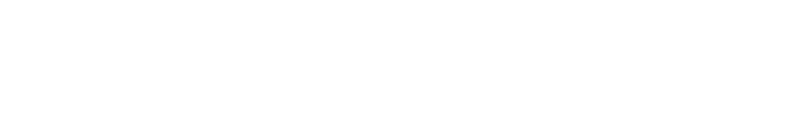 PDC Update
David Leach, co-director
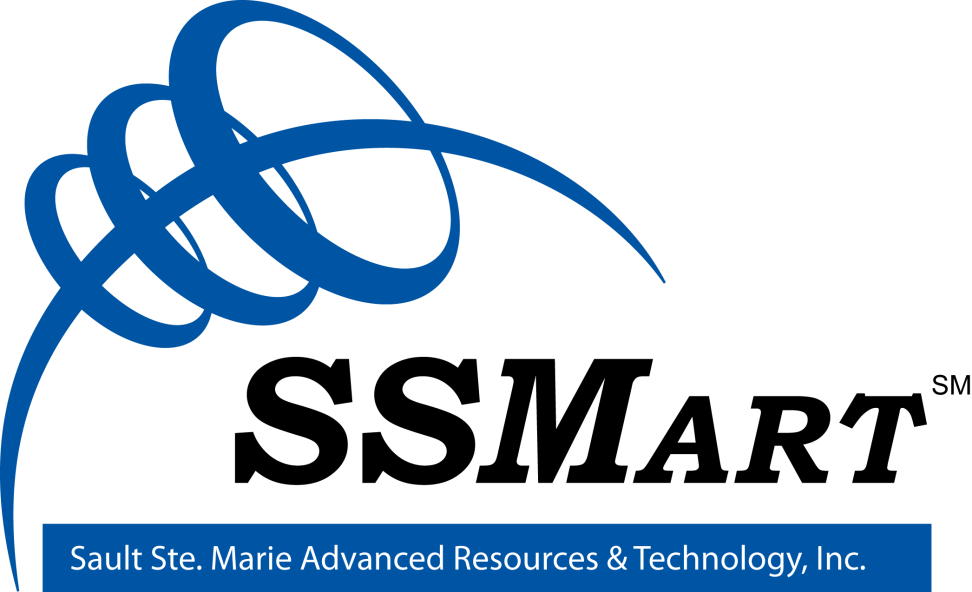 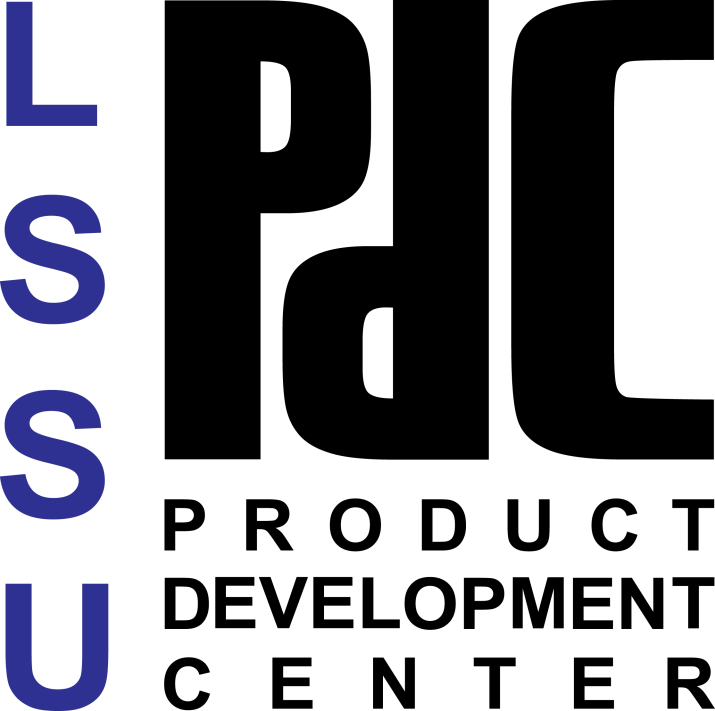 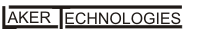 SSMart, Inc.Sault Ste. Marie advanced resources and technologies
Administered by PDC under contract
Breeder Building Designed
Construction Soon
AUTOMATE Show
Seeking Startups
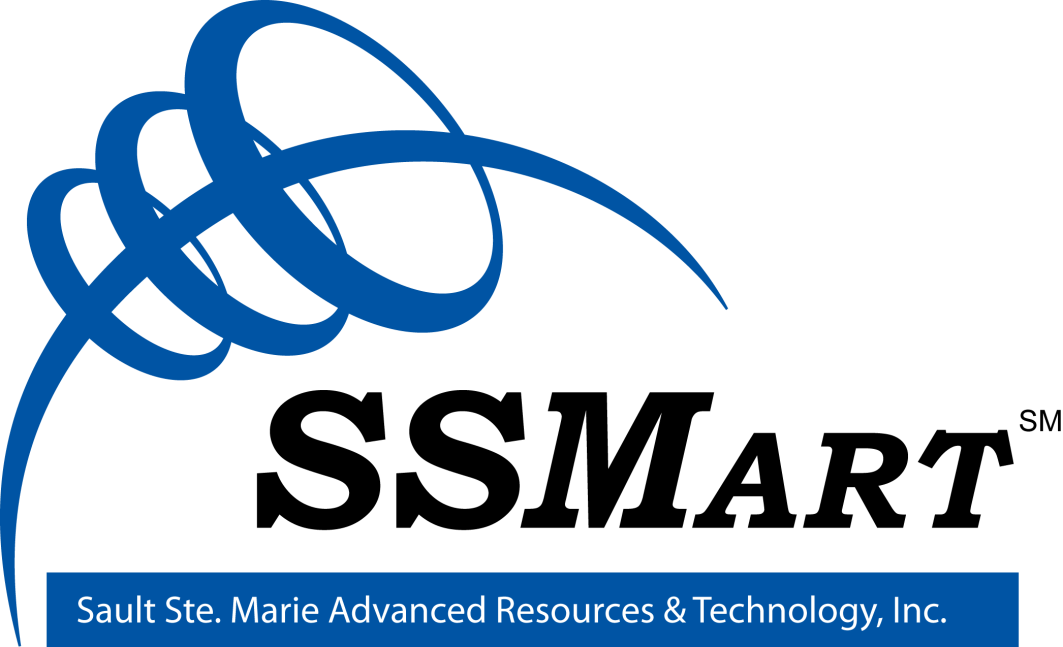 PDC Activities
Computer Peripherals
Skate Fenders (skatefenders.com)
Surgical Tools
Dentistry Appliances
Medical Devices
Veterinary Surgical 
Testing
Database Development
Administer SSMart
To Date:  144 Projects, 324 Clients
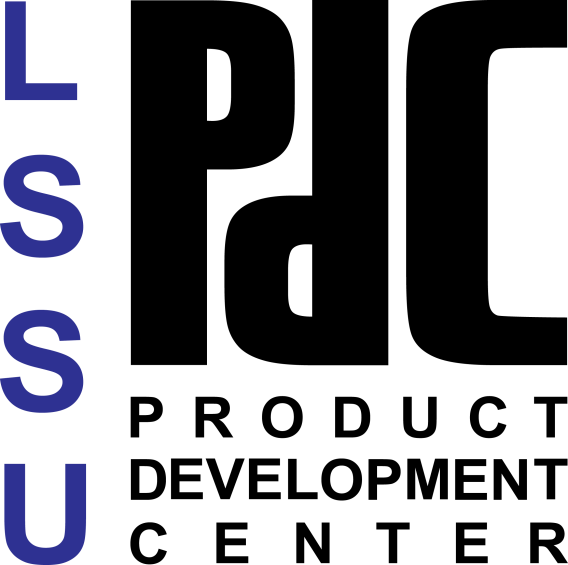 Looking to the Future
Build IAB project base
Focus on larger projects
Go after ‘what works’ 
Increase grant applications
Upgrade equipment 
Develop laboratories
Residual income
Co-op program
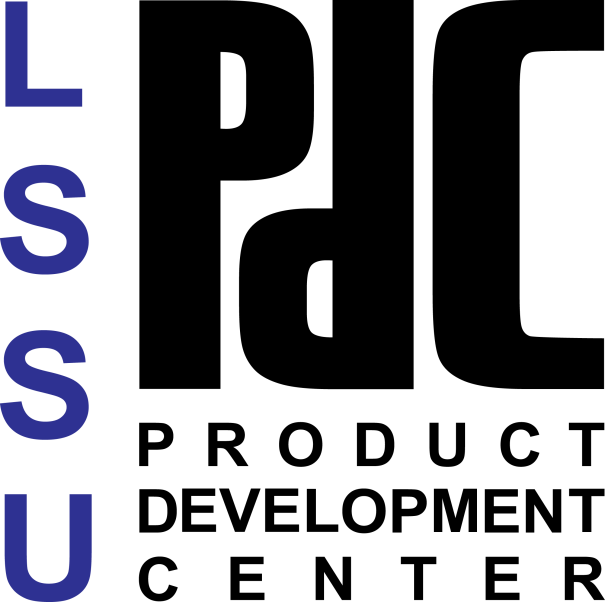 Lunch
Grab a box lunch – assorted sandwiches including vegetarian. Meeting resumes at 1:00 p.m.
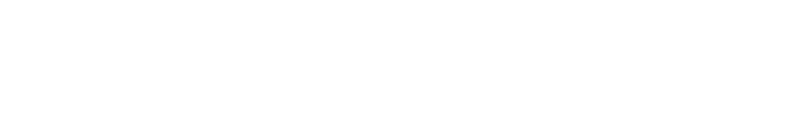 Program Updates
Electrical & Computer Engineering
Dr. David Baumann
Electrical and Computer Engineering--- Forecast ---
Status of Sustainable Energy Option
Status of Reduction in Labs
Electrical and Computer Engineering--- Sustainable Energy Option---
Original Proposal
EGEE-311 Power Distribution and Transmission (3,0)
EGEE-361 Energy Systems and Sustainability (2,2)
EGEE-362 Electric Vehicle Systems (2,3)
EGEE-475 Power Electronics (3,3)
New Proposal
EGEE-475 Power Electronics (3,3)
Electrical and Computer Engineering--- Reduction of Labs ---
Reasons
EE Lab Credits: 13     Comparative Institutions: 5.7
CE Lab Credits: 13     Comparative Institutions: 5.8
Ideas
EGEE-280 Intro to Signal Process (3,3) → (3,0)
EGEE-425 DSP (2,2) → (3,0)
EGRS-461 Design of Control Systems (3,3) → (4,0)
EGNR-340 Adv Num Meth (0,2) → Drop from CE & EE
EGNR-346 Prob and Stats Lab (0,2) → Eliminate
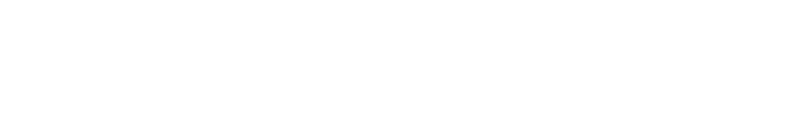 Program Updates
Mechanical Engineering
Dr. Robert Hildebrand
What’s new in… 						


●  MfgET Reaccreditation 
●  ME Reaccreditation 
●  Faculty Turnover
●  Curriculum Updates
●  Hardware/Software Upgrades
Mechanical Engineering andManufacturing Engineering Tech?
● MfgET Reaccreditation Update

         ▫  reaccredited as of this past summer	                    

       ▫  6 years – no interim visits

         ▫  Contested finding stricken! 
	○  initial finding (a year ago): 					    weakness in continuous impv’t process
	 ○  we appealed, citing evidence that we had an 			    assessment process that “closed the loop”
	 ○  ABET board agreed – struck the finding completely
● ME Reaccreditation

         ▫  upcoming visit by EAC of ABET next fall	                    

       ▫  currently collecting evidence

         ▫  will ask for some IAB to meet with the examiners
● Faculty Turnover

         ▫  Dr. Sai Nudurupati left for Temple in August	                    

       ▫  Search conducted this Fall

	 ○  about 30 applicants
		 smaller than previous searches, but…
		 seemingly just as many good applicants	

	 ○  3 on-campus interviews completed Monday

	 ○  settled on a top-pick and a back-up					      – an offer is about to be made
● Curriculum Updates

          ▫  New alternations for electives:

	 ○ EGNR310 Advanced Quality Engineering 					    to alternate Falls with…				    	  	                    EGME310 Vehicle Development and Testing

	 ○ EGME425 Vibrations & Noise Ctrl						    to alternate Springs with…				    			       EGME415 Vehicle Dynamics 	
 
            ▫  Alternation allows variety w/economical class sizes		      – w/good advising, shouldn’t delay student completion

            ▫  Competing institutions:  usu. wide range of  
             			        tech electives offered
▫  EGME350 Mechanical Design Updated
	 ○  (earlier content on stress & deflection analysis retained)
	 ○  (earlier content on static failure & fatigue reduced)
	 ○  new content 
		  shaft design		
		  press & shrink fits	
		  roller/ball bearing selection
		  journal bearing tolerancing
		  spur gear backlash, loads & torques	 	
		  worm gear efficiency	 	
		  may have time for belt & chain drive design	
		  not likely to have time for fasteners, welded joints
(Decided to emphasize rotating machinery elem’ts)
▫  Quality Engineering course (EGNR310) updated
	 ○  based on your earlier feedback
	 ○  emphasis on Statistical Process Control 	
	 ○  now an ME elective (as well as an MfgET requirement)
▫  Thermal-Fluids lab course
    ○  delayed implementation of new course, due to faculty        departure (Dr. Nudurupati)
    ○  will still try to accomplish this in 2012-3 academic year
● Hardware/Software Upgrades

         ▫  New CFD software: ANSYS-FLUENT
		○  incorporating into Fluid Mechanics courses
	 	○  much potential for PDC and projects usage
	 	○  continued faculty research appl’ns

         ▫  Digital Camera for Microscopy (Metallurgy)
         ▫  Thermal-Fluids lab
		○  all equipment collected in one lab
	 	○  refrigeration cycle trainer validated
	 	○  wind tunnel revamped
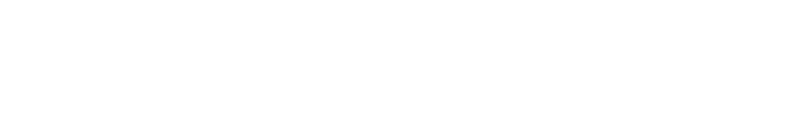 Senior Projects
Prof. Jim Devaprasad
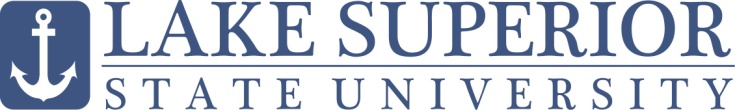 Senior Project Faculty Board
Senior Projects
Last Year’s Projects
 Results Of Faculty And IAB Grading
 Current Projects
 Final Presentations (April 27, 2012)
 Philosophy & Key Elements
LAST YEAR’S PROJECTS5 Projects
Virtual Commissioning Workcell (EOS)
Simulation of PLC signal processing of a manufacturing flow lines
One Touch Steering Column System (Nexteer)
Design and Build of automotive electro-mechanical control unit for repositioning of steering columns
Concentrated Photovoltaic System (3M)
Design, construct and test a prototype concentrated photovoltaic system using 3M’s Cool Mirror Film
Communication/Data Logging Infrastructure Development (Vermillion)
Research phase (weather station) for the development of a energy sustainable site at Vermillion point.
Product Development Projects for the PDC (LSSU - PDC) 
design, prototyping, testing, and optimization of new products proposed by industry and entrepreneurs
PREVIOUS YEAR’S PROJECTSGrading
CURRENT PROJECTS2011-12 Senior Year Projects
Industry Sponsored Projects (3) 
LSSU Sponsored Projects (2)
CURRENT PROJECTS


Concentrated Photovoltaic System
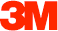 Company…......3M
Contact……….Tim Hebrink
Advisor……….Paul Weber
Team……........ 1 CE, 1 EE, 3 ME
Budget ……….$8,500
Description: 
	Optimization and improvement of the prototype solar array system designed by the 2010-11 senior project team ISS.  The system uses 3M’s Cool Mirror Film.
CURRENT PROJECTS Design & Prototype Hose Reel for Forklifts
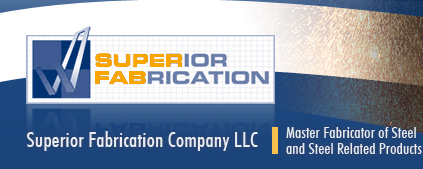 Company…....… Superior Fabrication
Contact………... Ian Moore
Advisor……..…. Robert Hildebrand
Team…….......… 3 ME
Budget ………… $4,000
Description:
   Design a hose reel for forklifts that will be either a single function (two hoses) or twin function (four hoses), left handed or right handed model.  Thereafter, analyze and test a prototype.
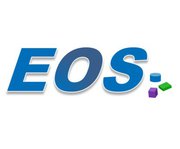 CURRENT PROJECTS  3D Scan, Modeling, and Simulation
Company…....… EOS
Contact………... Brent Kemmer
Advisor……..…. Jim Devaprasad
Team…….......… 3 ME
Budget ………… Services & software funded by EOS              		       directly
Description:
    Create a process that simulates a marine asset (example: a ship) so that maintenance, rebuild, and overhaul (MRO) projects for the asset can be planned and implemented efficiently
CURRENT PROJECTS                        Mini-Baja Race Vehicle
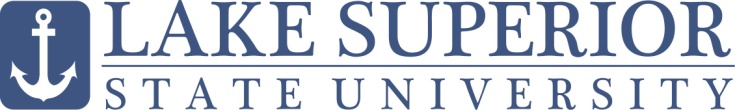 Company…....… LSSU Engineering
Contact………... Paul Duesing
Advisor……..…. Jon Coullard
Team…….......… 2 ME, 1 MET
Budget ………… $5,000
Description:
    Upgrade of the Mini-Baja vehicle that will involve repairing the front steering geometry, improve serviceability and robustness of drive train assembly, and optimize vehicle performance using the LSSU chassis dyno.
CURRENT PROJECTS 
                                             

Robotics Systems Integration (ME/MET)
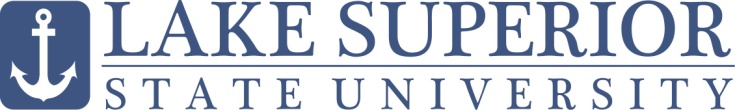 Company…....… LSSU Engineering
Contact………... Jim Devaprasad 
Advisor……..…. Jeff King
Team…….......… 1 CE, 2 EE, 2 ME
Budget ………… $6,000 
Description:
	Design and build a robotics workcell using the extruded aluminum platform donated by AMT. The final demonstration project will showcase the integration of a robotics system with robotics tooling, system flow controller, and machine vision.
REQUEST FOR IAB FEEDBACKFinal Presentations
Held same day as spring IAB meeting(April 27, 2012)
SPFB & ABET considers IAB evaluations of the Final Presentations
IAB feedback on the quality of the projects
Please consider and submit projects for 2012-13
Senior ProjectsPhilosophy & Key Elements
Transition from Academiato Industry or Graduate School
Emphasis on Soft Skills
Working with a Budget
Interaction with Practicing Engineers
Results are Based on Outcomes
Academic Elements Included
Closing Remarks
Next meeting: Friday, April 27, 2012
LSSU Campus in the Cisler Center